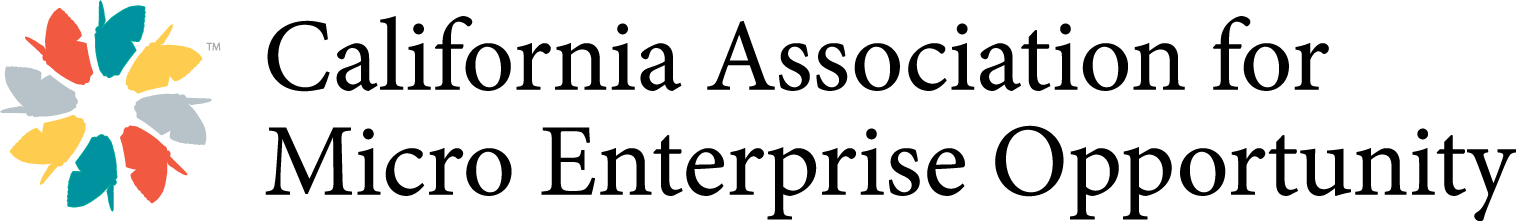 Micro Enterprise in Brief